ПИТАННЯ ПРО СТАТУС ПІВДНЯ УКРАЇНИ В УМОВАХ ЦЕНТРАЛЬНОЇ РАДИ
1.	Питання про статус регіону в умовах Центральної Ради. Поширення Української революції на Південь.
2.	Імперська політика Тимчасового уряду щодо Півдня і національна консолідація українського населення регіону.
3.	Донецько-криворізький сепаратизм 1917–1918 рр. 
4.	Сепаратистські радянські республіки: Донецько-Криворізька республіка, Одеська радянська республіка, Радянська республіка Тавриди: особливості створення та причини падіння.
5.	Курс на впровадження нового адміністративно-територіального поділу України.
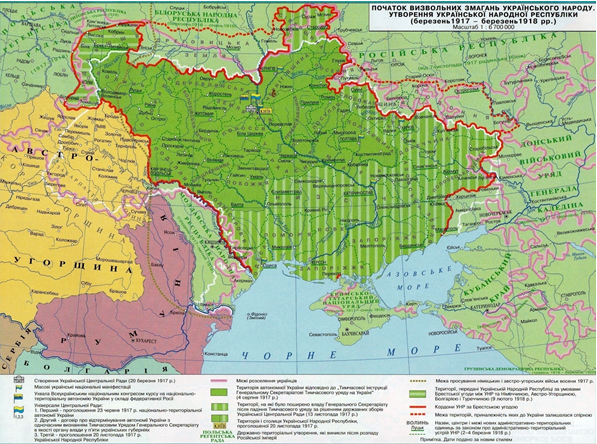 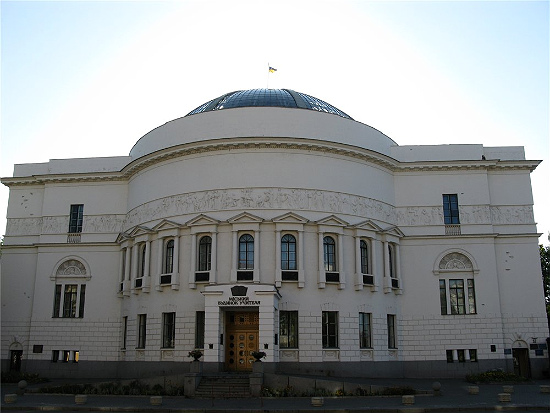 До складу Української Центральної Ради, яка очолила державотворчий процес у 1917- на початку 1918рр, увійшли представники від усіх південноукраїнських губерній.
Приміщення Української Центральної Ради (сучасний вигляд).
Свідченням пробудження національної свідомості було формування в регіоні загонів Вільного козацтва.
Козацькі формування виникли у Миколаєві, Херсоні та інших містах. 
Перший козацький курінь 
м. Олександрівська мав назву «Вільне Козацтво Робітників і Селян». 
Робітники Олександрівських південних залізничних майстерень засновали курінь «Січ».
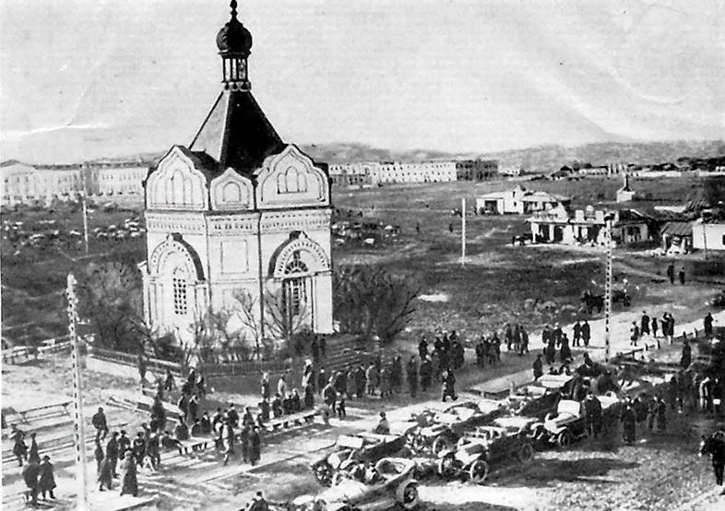 м. Олександрівськ
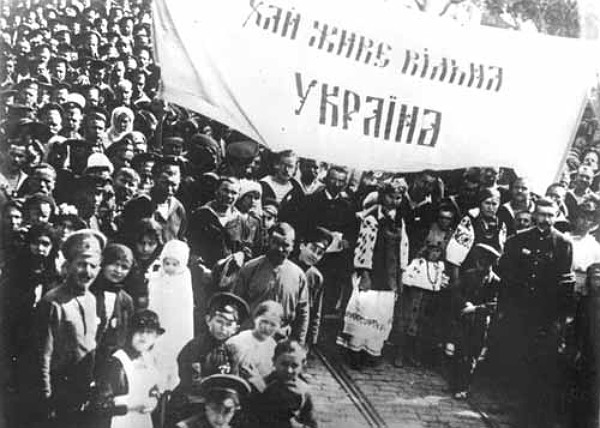 Більшість населення південноукраїнського регіону підтримувала ідею відродження української державності й у тій чи іншій формі (своєю участю в національних мітингах і демонстраціях, роботою в національних партіях, культурно-освітніх та громадсько-політичних організаціях, українізованих частинах армії, Вільному козацтві, особистою підтримкою українських списків на різноманітних виборах) демонструвала це.
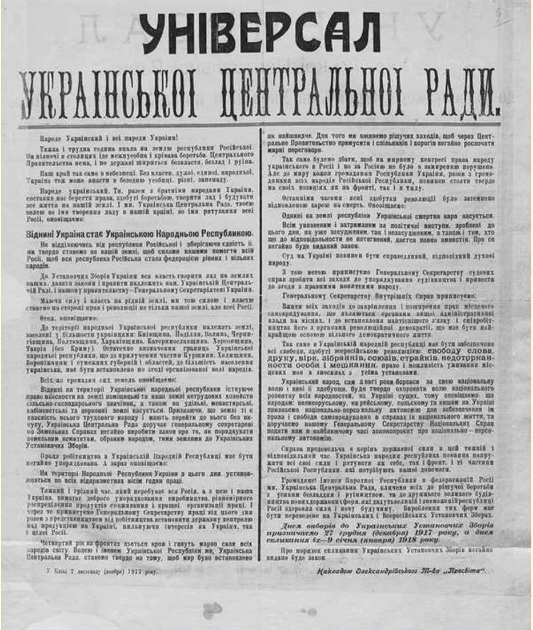 Дії Тимчасового уряду були спрямовані на дезінтеграцію України, розчленування території та роз’єднання її народу.
 За Тимчасовою інструкцією Тимчасового уряду для Генерального Секретаріату
«повноваження Генерального Секретаріату поширюються на губернії: Київську, Волинську, Подільську, Полтавську і Чернігівську, за винятком повітів Мглинського, Суражського, Стародубського і Новозибківського…».
II Універсал УЦР, 1917р
Харківська губернія
Катеринославська
губернія
За «Тимчасовою інструкцією Тимчасового уряду для Генерального Секретаріату» поза всяким впливом УЦР залишалася більша частина України:
Херсонська
губернія
Таврійська
губернія
частина Чернігівської губернії
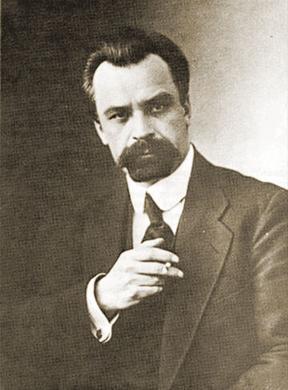 «…О, ні в якому разі вони не могли признати автономії. Київщину, Полтавщину, Поділля, ну, хай ще Волинь, ну, та хай уже й Чернігівщину, це вони могли ще визнати українським. Але Одеса з Чорним морем, з портом, зі шляхом до знаменитих Дарданелл, до Європи? Але Харківщина, Таврія, Катеринославщина, Херсонщина? Та які ж вони українські? Це — Новоросія, а не Малоросія, не Україна. Там і населення в більшості не українське, то, словом, — руський край?».
«Відродження нації» (1920 р.)
В. Винниченко (1880-1951)
«Об’єднане засідання… партії соціалістів-революціонерів, соціал-демократів, залізничних товариств, Січі «Хортиця» і товариства «Просвіта», обміркувавши інструкцію Тимчасового уряду Генеральному секретаріатові, гостро засуджує політику буржуазних членів уряду в українській справі, протестує проти звуження компетенції Генерального секретаріату шляхом несправедливого обмеження автономії України й рішуче заявляє, що всіма силами підтримуватиме Раду в її боротьбі за втілення в життя конституції України, розробленої Центральною Радою».
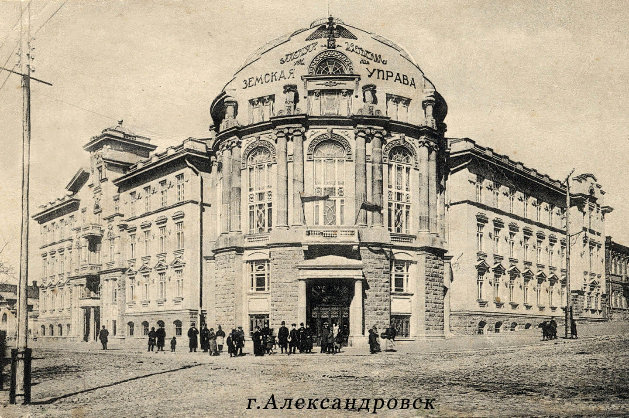 м. Олександрівськ
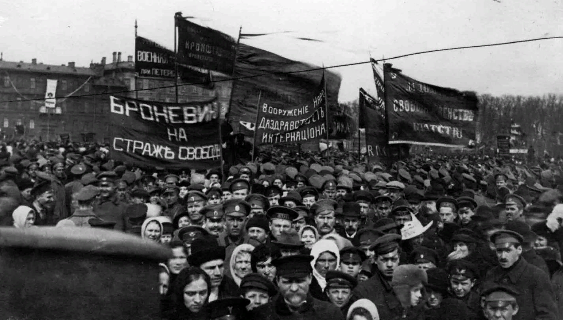 УЦР оперативно відреагувала на прихід більшовиків до влади. 
27 жовтня 1917 р. було оголошено, що влада УЦР поширюється на «всі дев’ять губерній», у тому числі Харківську, Херсонську, Катеринославську і Таврійську.
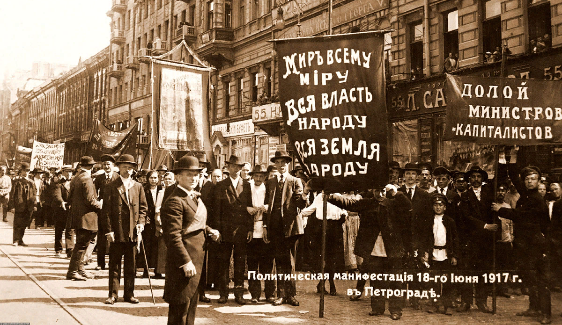 Петроград 1917 р.
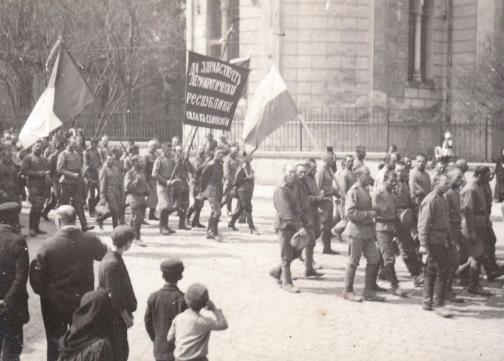 Раднарком Росії на чолі з В. Лєніним не визнав поширення юрисдикції УЦР на Харківщину, Катеринославщину і Таврію (території, які Тимчасовий уряд свого часу відмовлявся включити до складу автономної України).
Політику УЦР Й. Сталін називав «анексію нових губерній» Радою.
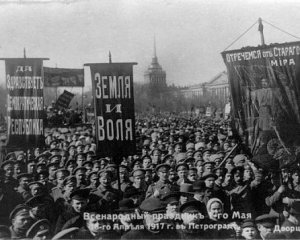 Петроград 1917 р.
У результаті  російсько-української війни Україна була розчленована і на її території було утворено ряд маріонеткових «республік», підпорядкованих керівництву більшовицької Росії:
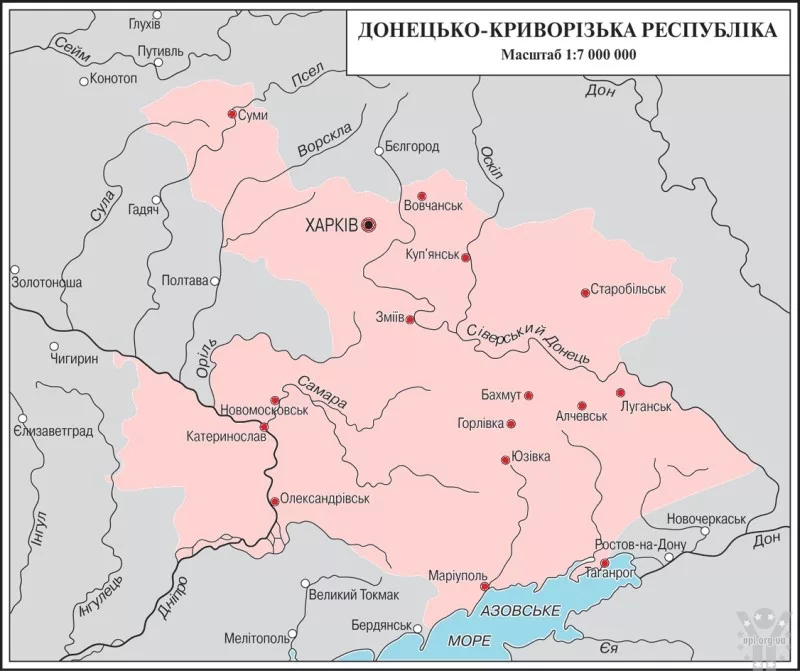 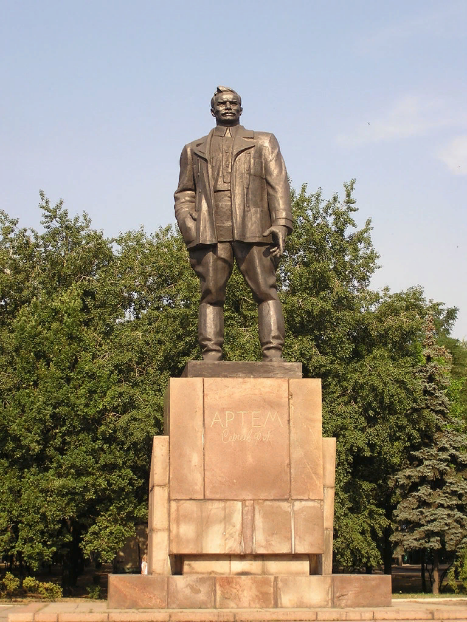 ДКР перестала існувати після того, як Україну залишили більшовицькі війська, які під натиском українських, німецьких і австрійських частин відійшли в межі Росії.
Пам’ятник Артему
Скульптор: В. М. Костін, м. Донецьк, 1967
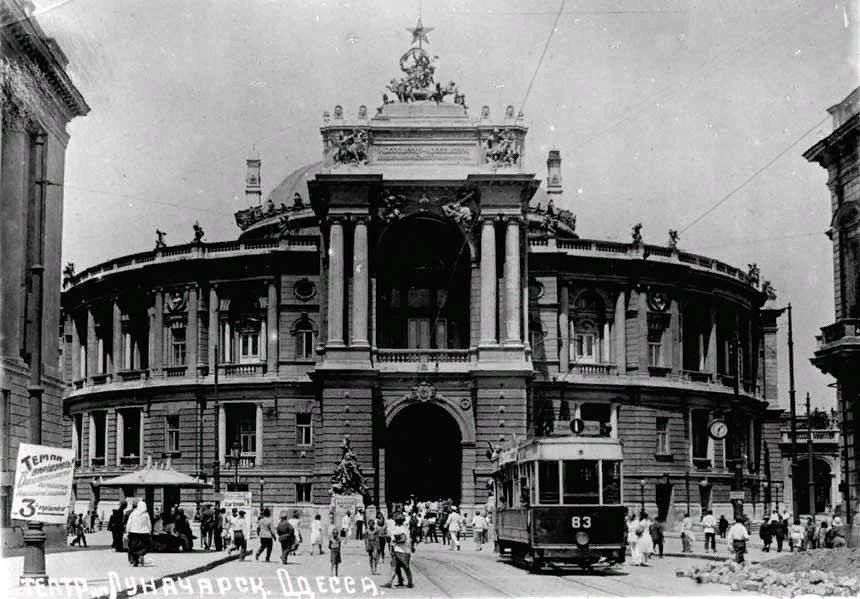 Одеська Радянська Республіка (17.01.1918-14.03.1918)
охоплювала Одесу та прилеглі до неї частини Херсонської і Бессарабської губерній. 
Уряди Німеччини та Австро-Угорщини не визнали її. 
Після входження їхніх військ до Одеси це фейкове державне утворення припинило своє існування.
м. Одеса
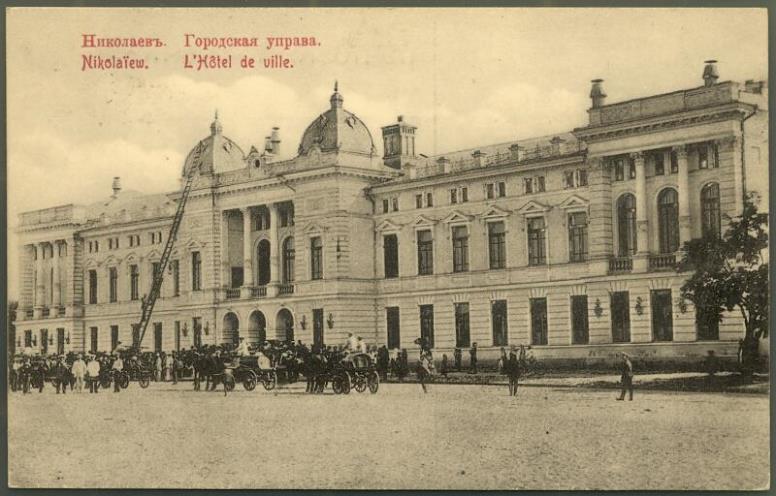 Після встановлення в Миколаєві радянської влади виникла Миколаївської повітової соціалістичної трудової комуни. 
У лютому 1918 р. в місті розпочав свою роботу більшовицький Раднарком.
17 березня в Миколаїв увійшли німці і Раднарком припинив свою діяльність.
м. Миколаїв
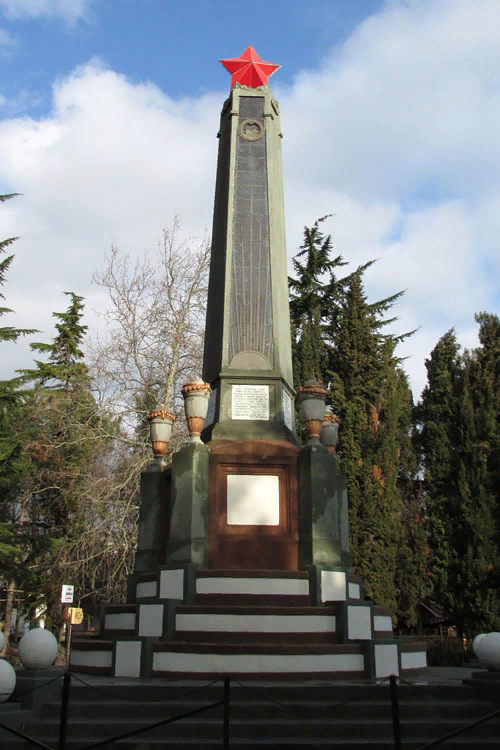 Ініціатором створення Радянської Республіки Тавриди вважається В. Ленін. Шляхом утворення буферної республіки на Півдні планувалося вирішити завдання збройної боротьби з Центральною Радою та німецько-австрійськими військами.
Пам’ятник розстріляним героям Радянської Республіки Тавриди
Архітектори: К. Галєєв і Я. Усеїнов, м. Алушта, 1940р.
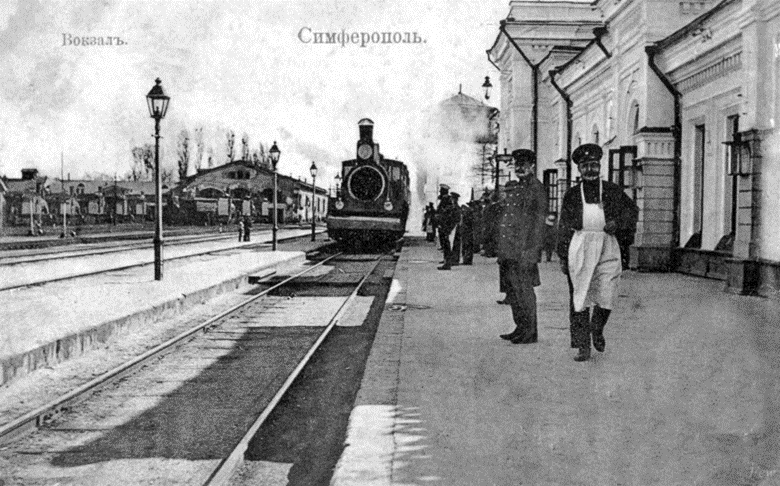 До Радянської Республіки Тавриди, крім півострова, було включено три материкові повіти Таврійської губернії — Бердянський, Мелітопольський і Дніпровський. У складі населення цих повітів переважали українці.
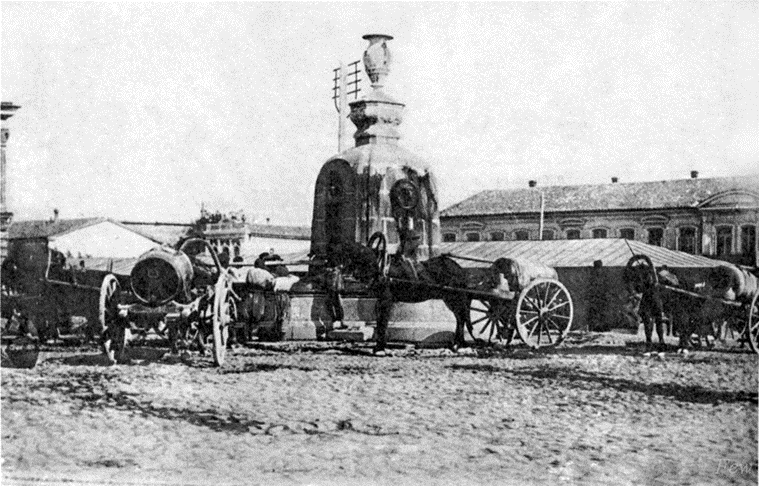 м. Сімферополь
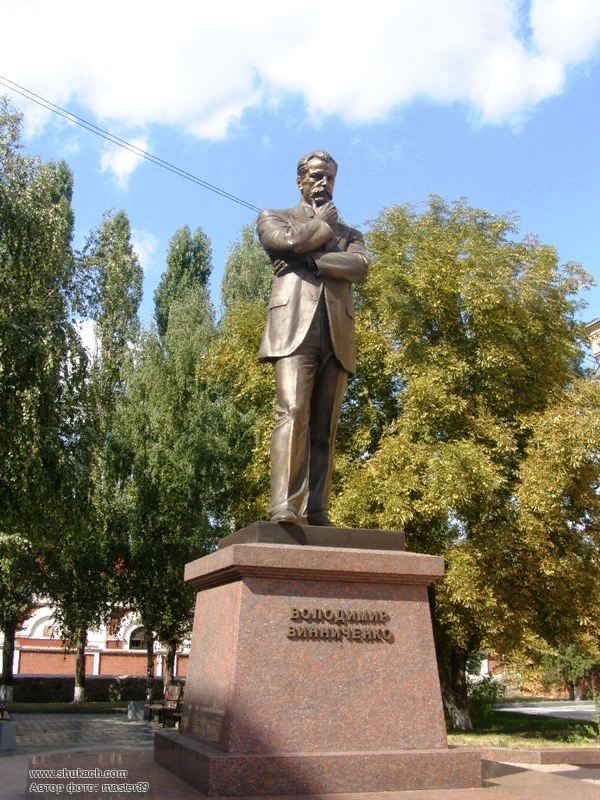 «Було взято тактику роздроблення всієї України, усієї національно-етнографічної території її на окремі області, які називалися «автономними совєтськими республіками»...
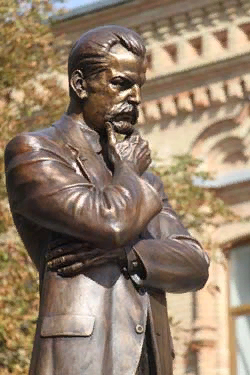 В. Винниченко,
 «Відродження нації» 1920 р.
Пам’ятник В. Винниченку
Скульптор: В. Цісарик, м. Кропивницький, 2010
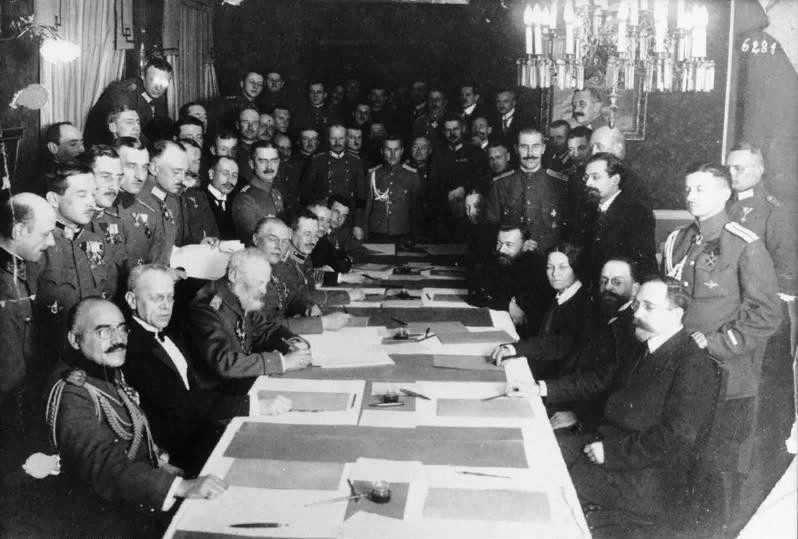 Після Брестського мирного договору територія  УНР була визволена від радянських військ за допомогою німецької та австро-угорської армій. 
Згідно зі ст. 6 Брестського договору Росія зобов’язувалася негайно припинити війну проти України, підписати з нею мирний договір та визнати мирний договір між УНР і Центральними державами від 9 лютого 1918 р.
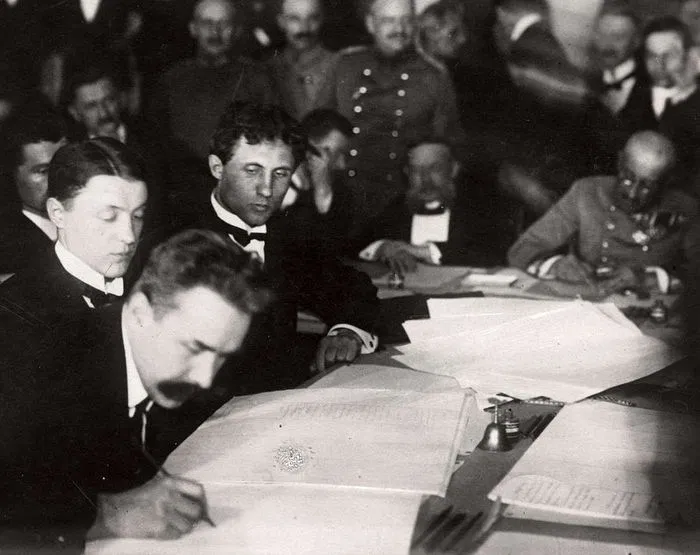 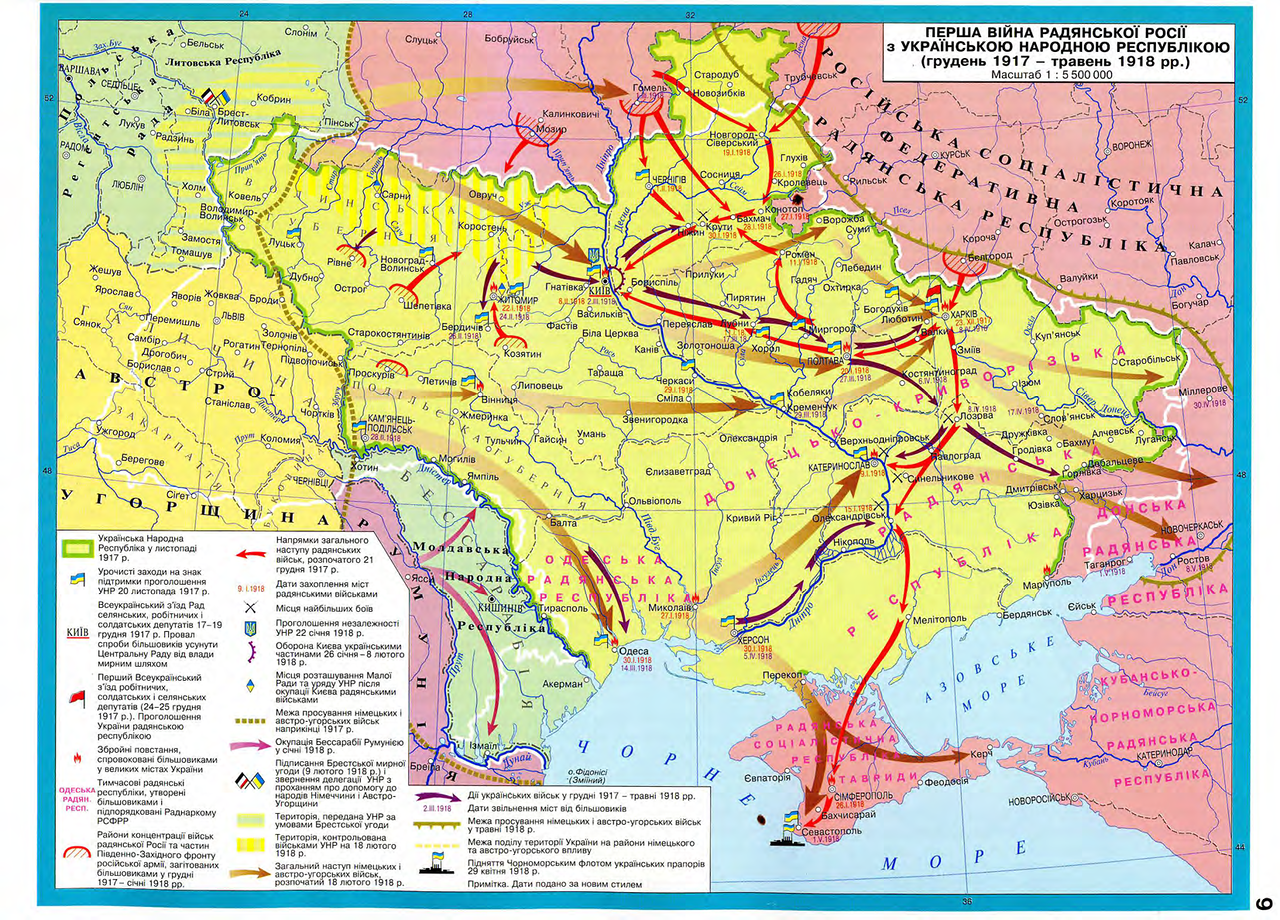 На початок травня 1918 р. вся територія
Південної України була визволена від більшовицьких військ.
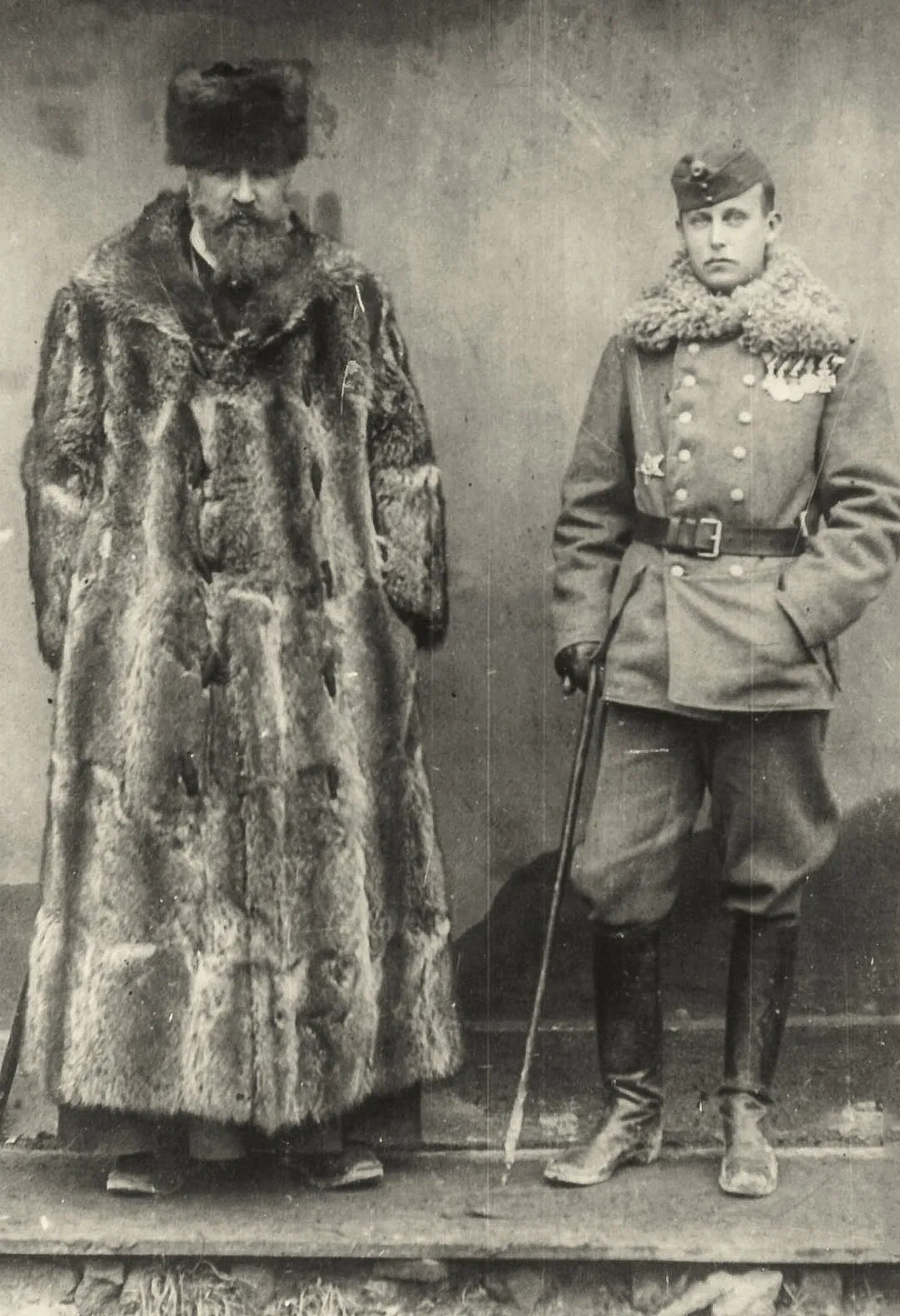 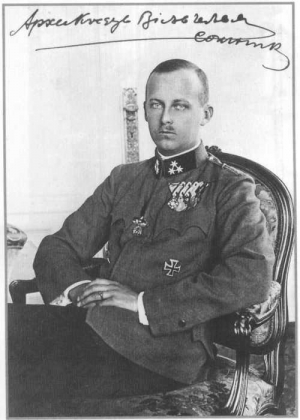 Василь Вишиваний (В. Габсбург)(1895-1948)
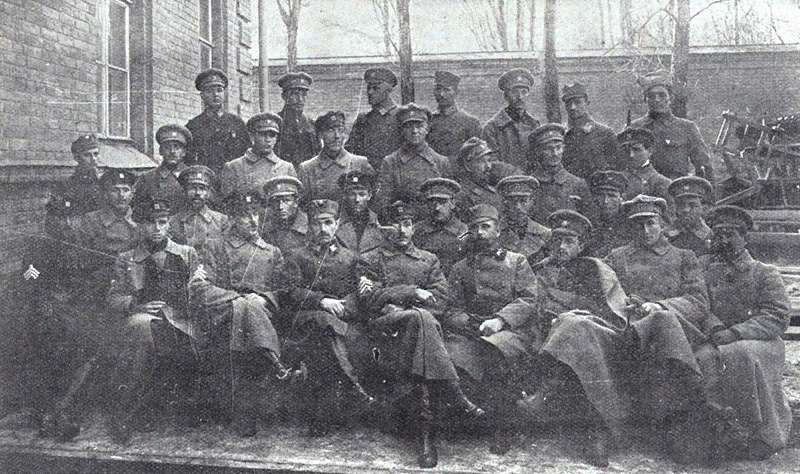 УСС, м. Київ, 1918р
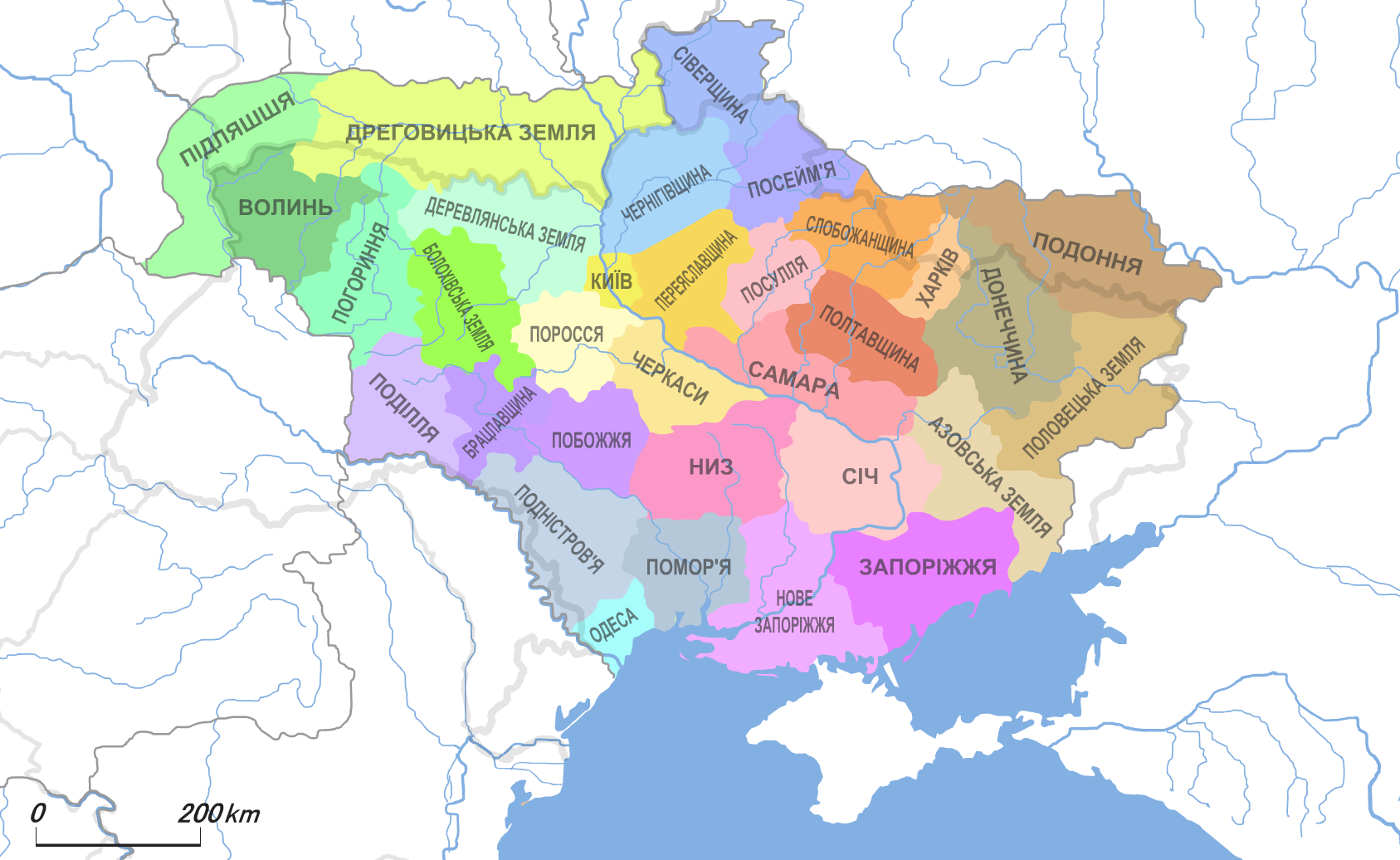 Адміністративно-територіальна реформа УЦР враховувала історико-географічні і економічні особливості регіону, звертаючись, до історичної пам’яті українців. 
П. Скоропадський відмовився від земельного і повернувся до старого губернського поділу.
Карта нового адміністративно-територіального поділу УНР
Дякуємо за увагу!